Μέταλλα
Μέταλλα: στοιχεία από άτομα ιδίου τύπου, συνήθως στερεά σε θ.δ. (με εξαίρεση τον Hg ). 
Τo 75 % των στοιχείων στην φύση είναι μέταλλα, όπως ο χρυσός, το ασήμι, ο σίδηρος, το ασβέστιο κ.α..
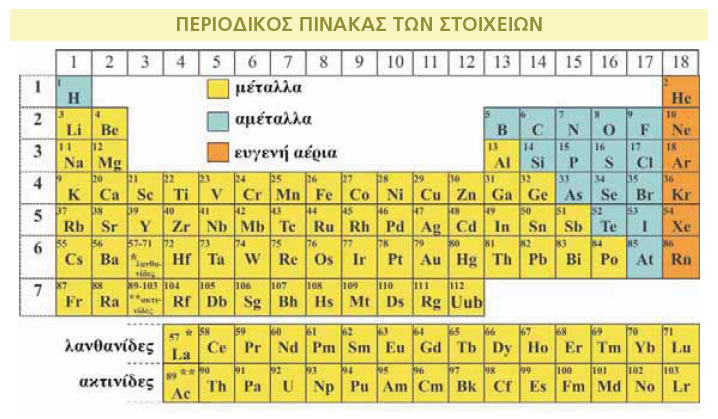 Φυσικά-αυτοφυή μέταλλα: μέταλλα που υπάρχουν ως στοιχεία στην φύση, π.χ. χρυσός, ασήμι, χαλκός (μερικές φορές) και σίδηρος από μετεωρίτες. 
Ο χρυσός και ο άργυρος είναι σταθερά μέταλλα και παραμένουν αμετάβλητα με την πάροδο του χρόνου.
Ευγενή μέταλλα
Είναι: Ασήμι, χρυσός, πλατίνα, παλάδιο, ρόδιο, ρουθένιο, ιρίδιο και όσμιο
Πιο ευρέως χρησιμοποιούνται τα 3 πρώτα
Το ασήμι και ο χρυσός μπορούν να αποκτήσουν υψηλή αντοχή στην κραμάτωση.
Ανθεκτικά στη οξείδωση και στην διάβρωση και θέρμανση
Μαλακά, όλκιμα 
Ακριβά
Τα περισσότερα μέταλλα από μεταλλεύματα
(μορφή οξειδίων, θειούχων ή υπεροξειδίων)

Μέταλλα        οξειδωμένη μορφή 
    
Αναγωγή μεταλλευμάτων με προσφορά Ενέργειας
ΜxOy(s)   + y CO(g) + ΔQ         x M(l) + y CO2(g)
MxSy(s)  + y H2(g)   + ΔQ          x M(l)  + y H2S (g)
Ο σίδηρος στη φύση εμφανίζεται ως σιδηρομετάλλευμα (ορυκτό σε οξειδωμένη μορφή). Για να παραχθεί ο σίδηρος πρέπει να θερμανθεί το σιδηρομετάλλευμα σε υψηλές θερμοκρασίες, ώστε να μετατραπεί σε μεταλλικό σίδηρο. Αφότου παραχθεί ο σίδηρος είναι πολύ ασταθής και σκουριάζει γρήγορα, επειδή τείνει να επανέλθει στην αρχική φυσική του κατάσταση.
Κράμα είναι το στερεό διάλυμα δύο ή περισσότερων μετάλλων που σχηματίζουν ένα νέο υλικό. Μερικά παραδείγματα :
Ο χάλυβας ή ατσάλι είναι κράμα σιδήρου και άνθρακα
Ο μπρούντζος είναι κράμα χαλκού και κασσίτερου ή αρσενικού
Ο ορείχαλκος είναι κράμα χαλκού και ψευδαργύρου.
Φυσικές ιδιότητες μετάλλων

Μηχανικές ιδιότητες (π.χ. αντοχή και σκληρότητα)
Θερμικές ιδιότητες (π.χ. θερμοκρασία τήξης)
Ηλεκτρικές ιδιότητες (π.χ. αγωγιμότητα)
Άλλες ιδιότητες (π.χ. χρώμα), και
Χημικές ιδιότητες  (π.χ. αντίσταση στη διάβρωση)
Οι μηχανικές ιδιότητες: η σκληρότητα, η αντοχή και η ευθραυστότητα. 
Από αυτές τις ιδιότητες εξαρτάται η εργασιμότητα του μετάλλου δηλ. η ελατότητά του (μορφοποίηση σε φύλλα με σφυρηλάτηση) και η ολκιμότητά του (δυνατότητα ενός μετάλλου να τραβιέται και να μορφοποιείται σε σύρμα)
Ο βαθμός στον οποίο μπορούν να αντέξουν τη σφυρηλάτηση και το τέντωμα προσδιορίζει το βαθμό σκληρότητας, αντοχής και ευθραυστότητας, ο οποίος ποικίλλει ανάλογα με τον τύπο του μετάλλου. Για παράδειγμα, ο χρυσός, ο άργυρος και ο χαλκός είναι ελατά και όλκιμα μέταλλα, που συνήθως δουλεύονται από τους τεχνίτες με σφυρηλάτηση ή με τράβηγμα για την κατασκευή μεταλλικών νημάτων ή συρμάτων.
Η σκληρότητα ορίζεται ως το μέτρο της αντίστασης της μεταλλικής επιφάνειας σε χάραξη ή καταστροφή λόγω άσκησης κάποιας δύναμης ή πίεσης. ο χάλυβας είναι πιο σκληρός, ανθεκτικός, αλλά ταυτόχρονα και πιο εύθραυστος από το χαλκό.
Η ευθραυστότητα είναι το αντίθετο της ολκιμότητας. Όσο περισσότερο μπορεί να τεντωθεί-τραβηχτεί ένα μέταλλο, πριν σπάσει τελικά, τόσο περισσότερο όλκιμο είναι. Αν δεν αντέχει σε τράβηγμα, είναι εύθραυστο.
Οι θερμικές ιδιότητες ενός μετάλλου περιλαμβάνουν την ικανότητά του να άγει τη θερμότητα, να διαστέλλεται, όταν θερμαίνεται, και το σημείο τήξεως του.
Θερμική αγωγιμότητα είναι η ικανότητα της θερμότητας να διαχέεται μέσα σε ένα υλικό.
Η ηλεκτρική αγωγιμότητα είναι η ικανότητα των μετάλλων να άγουν τον ηλεκτρισμό στη μάζα τους. 
Οι καλοί αγωγοί ηλεκτρισμού είναι σώματα που είναι και καλοί αγωγοί θερμότητας.
Άλλες ιδιότητες: μερικά μέταλλα δημιουργούν μαγνητικό πεδίο γύρω τους (π.χ. ο σίδηρος, το νικέλιο και το κοβάλτιο). Έτσι, μπορούμε να διαπιστώσουμε την παρουσία αυτών των μετάλλων χρησιμοποιώντας ένα μαγνήτη.
Χρώμα: το λευκό-ασημί, όπως του σιδήρου, του αργύρου, του αλουμινίου και του ψευδαργύρου (ανακλούν όλες τις συχνότητες του ορατού), εξαίρεση ο χρυσός, ο χαλκός και τα κράματα του.
Χημικές ιδιότητες : αφορούν στην αντίστασή του στη διάβρωση, σε οξέα, σε άλατα και κάτω από την επίδραση άλλων χημικών ουσιών. 
Μερικά μέταλλα είναι περισσότερο ανθεκτικά (π.χ. Au, Ag) στη διάβρωση, σε οξέα, σε άλατα και κάτω από την επίδραση άλλων χημικών, απ’ ότι κάποια άλλα (π.χ. Fe).
Διάβρωση: κάθε αυθόρμητη, εκβιασμένη, ηλεκτροχημικής, χημικής, μηχανικής, βιολογικής αλλοίωσης της επιφάνειας των μετάλλων (ή των κραμάτων τους) που οδηγεί σε απώλεια υλικού.
Αλλοίωση επιφάνειας
    Επιφάνεια: γεωμετρική του σχήματος, με τις επιφανειακές ανωμαλίες (πόρους, ενεργά κέντρα, ενεργοί δρόμοι από αταξίες δομής)
Εκεί θα γίνει η διάβρωση, ΌΧΙ σε όλη την μάζα
Μεταφορά ενέργειας και μάζας στην διεπιφάνεια (αντικείμενο-διαβρωτικό περιβάλλον)
Απώλεια υλικού
Απώλεια υλικού          όχι απαραίτητα απώλεια μάζας
Ως απώλεια νοείται και  η αλλαγή σχήματος
Αυθόρμητη και εκβιασμένη διάβρωση

   Αυθόρμητη αλλοίωση: αυθόρμητο φαινόμενο, σε συνθήκες περιβάλλοντος, περιέχει την έννοια του φυσικού περιβάλλοντος (σε αντιδιαστολή με το ρυπασμένο περιβάλλον)
Εκβιασμένη διάβρωση:
Από έντονες μη φυσιολογικές συνθήκες, π.χ. υψηλές θ από φωτιά, ραδιενέργεια, εκρήξεις κ.τ.λ.
Από ρυπαντές στον αέρα, στην θάλασσα, στα ποτάμια και στις λίμνες
Από ηθελημένη επιβολή έντονων διαβρωτικών συνθηκών (καθαρισμό μετάλλων, ανοδική οξείδωση Αl και χάλυβα για προστασία, κ.ά)
Από απότομες αλλαγές συνθηκών περιβάλλοντος(εκταφή ταφικών ευρημάτων με απιονισμένο νερό)
Από κακές επεμβάσεις
Γενικές μακροσκοπικές παρατηρήσεις:
Τριεπιφάνειες μεγαλώνουν την διάβρωση των μετάλλων και των κραμάτων
Όσο μεγαλύτερη η αγωγιμότητα του διαβρωτικού περιβάλλοντος, τόσο μεγαλύτερη η διάβρωση (παρουσία NaCl)
Κάθε ανομοιογένεια της μεταλλικής επιφάνειας μεγαλώνει την διάβρωση 
Υψηλή θερμοκρασία, αυξάνει την διάβρωση
Αλλαγή διαβρωτικού περιβάλλοντος ή διακύμανση των ιδιοτήτων του περιβάλλοντος μεγαλώνει την διάβρωση (μεταβολές θ, αγωγιμότητας, περιεκτικότητας οξυγόνου, εναλλαγή αέρα-νερού, κ.ά.
Διόγκωση μετάλλων και κραμάτων, διάβρωση και ρήξη των γύρω υλικών
Όξινο pH, αυξάνει την διάβρωση
Αλκαλικό pH μειώνει την διάβρωση αν υπάρχει υδρόλυση, αν όχι αυξάνει (λόγω αύξησης αγωγιμότητας 
Ύπαρξη 2 μετάλλων ή κράματα άλλων συγκεντρώσεων, αυξημένη διάβρωση λόγω σχηματισμού γαλβανικού στοιχείου
Κύρια αντίδραση διάβρωσης

                              ΟΞΕΙΔΩΣΗ

                  Me         Men+    +   ne-  
(ή σχηματισμός ενώσεων π.χ. οξείδια, θειούχες ενώσεις, χλωρίδια κ.ά.)
Τι πρέπει να ελέγχεται;

    Το περιβάλλον, συγκεκριμένα:
 την αγωγιμότητα του
Περιεκτικότητά του σε Ο2
Θερμοκρασία
pH
Αιωρούμενες ουσίες (επικάθιση      ανομοιογένεια)
Ύπαρξη κολλοειδών (αριθμός μυκηλλίων/όγκο, φορτίο και ποσό φορτίου)
Ποιοτική και ποσοτική ανάλυση